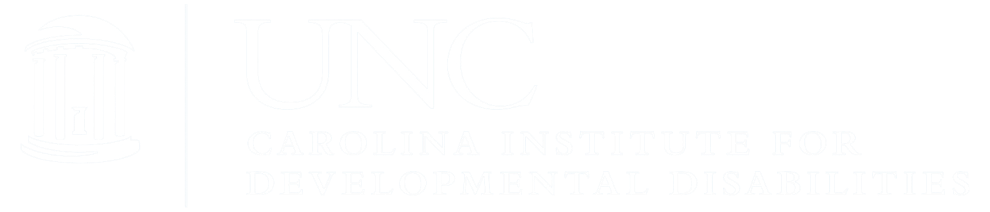 A Coach Approach™:  Education Coaching as a Support Offered to LEND Self-Advocate Trainees McCaffertyMcCafferty@cidd.unc.edu
Leadership Education in Neurodevelopmental and Related Disabilities
Began as an interdisciplinary cohort of graduate and   post doctoral students intending to work with individuals with IDD and their families 
Has become a more inclusive cohort with the addition of  Parents and Family Members of an individual with ID/D and, more recently Self -Advocates with ID/D themselves.
L.E.N.D.
Attended high school (special ed)

Attended PSE or specialized training; no degree or certification required 

Basic computer skills: word processing, internet 

Shows interest in developing self-advocate tools and leadership skills to support people with disabilities
Self-Advocate ID/D Trainee Requirements
Weekly course: Developmental Disabilities Across the Lifespan 

Faculty mentor 

Interdisciplinary Leadership Development Program ILDP

Project participation such as research, clinic observation, community based service.
Common components of the UNC LEND program  for trainees from every discipline, including Advocacy
Small group work
Problem-based learning  -  case studies
Online discussion
Core UNC LEND requirement

Weekly class meeting plus online discussion forum

Student driven

Interactive

Based on universal design
Problem-based Learning course (PBL),  Developmental Disabilities Across the Lifespan
To ensure the SA trainees have access to all elements of the PBL course and to support them as necessary for maximum participation in the class.

To isolate skills required for class and then guide coachees through the practice and application of these skills. 
 
Connect how skills used in the PBL course transfer far beyond the classroom.
Role of Education Coach
1.  Process

2.  Relating questions directly to case information

3.  Point of view

4.  Positive nagging

5.  Pointing out what works, why, and building on it.
Five Common Themes
What we are doing and what is expected

Pay focused attention early on

Establish an approach that can be applied to most basic situations and be used as a foundation to build and expand upon. 

Be precise, clear, practical, and to remain open to a different way of doing things that may work better for them.
1.  Process
Assignment requires inference, deduction, generalization, and an ability to think several steps ahead, all based on what is often an unfamiliar topic.

SA trainees tend to be very concrete thinkers to whom these skills may not come naturally.

Inference is a common skill requiring practice.
2.  Relating questions directly to case information
The ability to think about a situation outside of one’s own personal experience.

Determine how specific details apply to the overall interdisciplinary approach. 

How to research an issue from an unfamiliar frame of reference.
3.  Point of view
My term for prompting and reminding, usually aimed to promote or encourage a desired outcome or behavior in a way that motivates rather than annoys.
4.  Positive nagging
Often involves several ideas/skills being demonstrated.

Perpetuates progress.

Dependent on consistent and honest assessment of trainee’s work by the coach.

Steady improvement, whatever that means to each individual, is always the goal.
5.  Point out what works, why, and build on it
For me?
For you: any ideas on how you might use /adapt A Coach Approach to other situations?
All around!
QUESTIONS
McCafferty
                      mccafferty@unc.cidd.edu
Thank you!